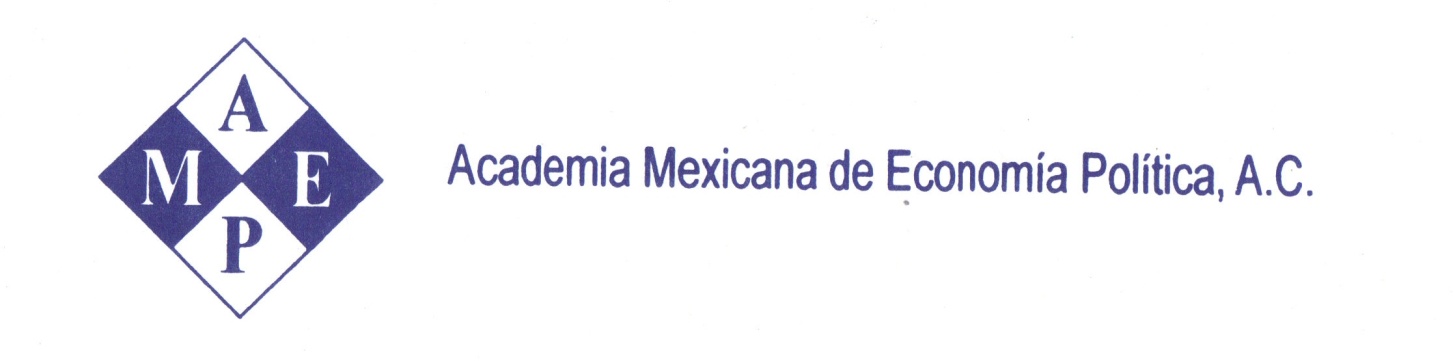 Invita


“LA ENERGÍA EN MÉXICO, REFLEXIONES DESDE LA ECONOMÍA POLÍTICA”
Disertación:

 Académico: Ramón Carlos Torres Flores
                   
Respuesta: 

Académico:  David Ibarra Muñoz
Juan Castaingts Teillery
Miembro de Número y
Presidente de la 
AMEP , A. C.
Jueves 28 de Junio de 2012    18:00  hrs.

Casa de Cultura “Jesús Reyes Heroles”
Francisco Sosa No. 202, Barrio de Santa Catarina, Coyoacán 
México, D. F. 
C.P.0400